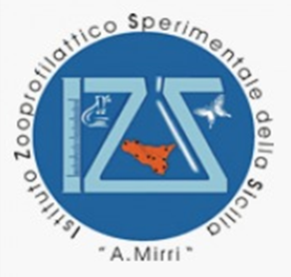 L’antimicrobico  resistenza e 
i Biofilm Batterici
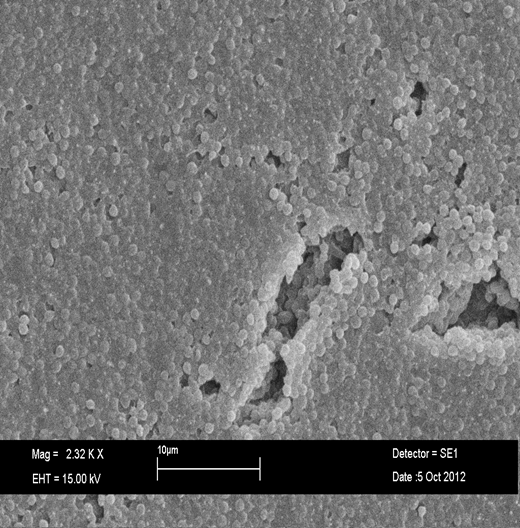 Dr.sa  Maria Vitale 
Istituto Zooprofilattico Sperimentale 
«A. Mirri» di Palermo
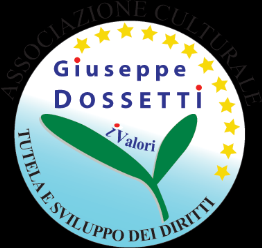 Superbugs 
Strumenti di intervento nell’era post-antibiotica
Roma14 Giugno 2017
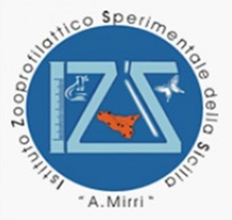 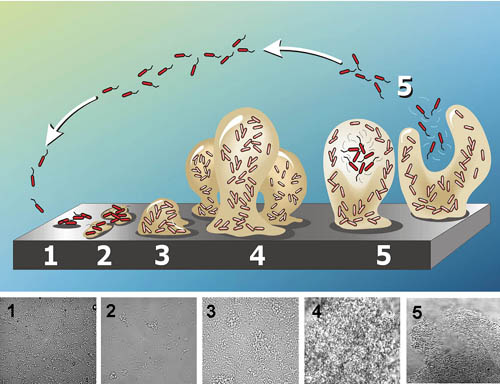 forme planctoniche
comunità sessili
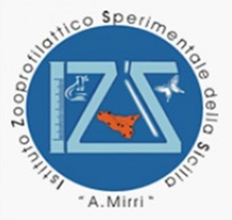 Biofilm e antibiotici
I batteri, sotto forma di biofilm, sono 10-1000 volte più resistenti al trattamento antibiotico rispetto al fenotipo planctonico.
Gli antibiotici attualmente disponibili agiscono contro il fenotipo planctonico della cellula batterica e non contro il  biofilm.
La scoperta di nuovi agenti antimicrobici attivi nel controllo dei biofilm è un obiettivo urgente da perseguire.
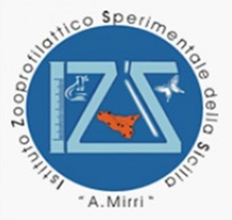 La resistenza dei biofilm agli antibiotici 
è multifattoriale
Presenza di una matrice
Eterogeneità fisiologica e metabolica
Presenza di cellule «dormienti»
Meccanismi di resistenza a livello cellulare
Presenza di fenotipi ipermutabili
Contiguità tra le cellule e scambi genetici
Meccanismi di resistenza agli antibiotici
 a livello cellulare e  nei biofilm
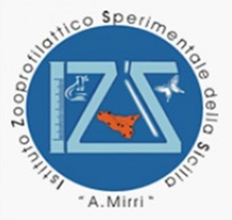 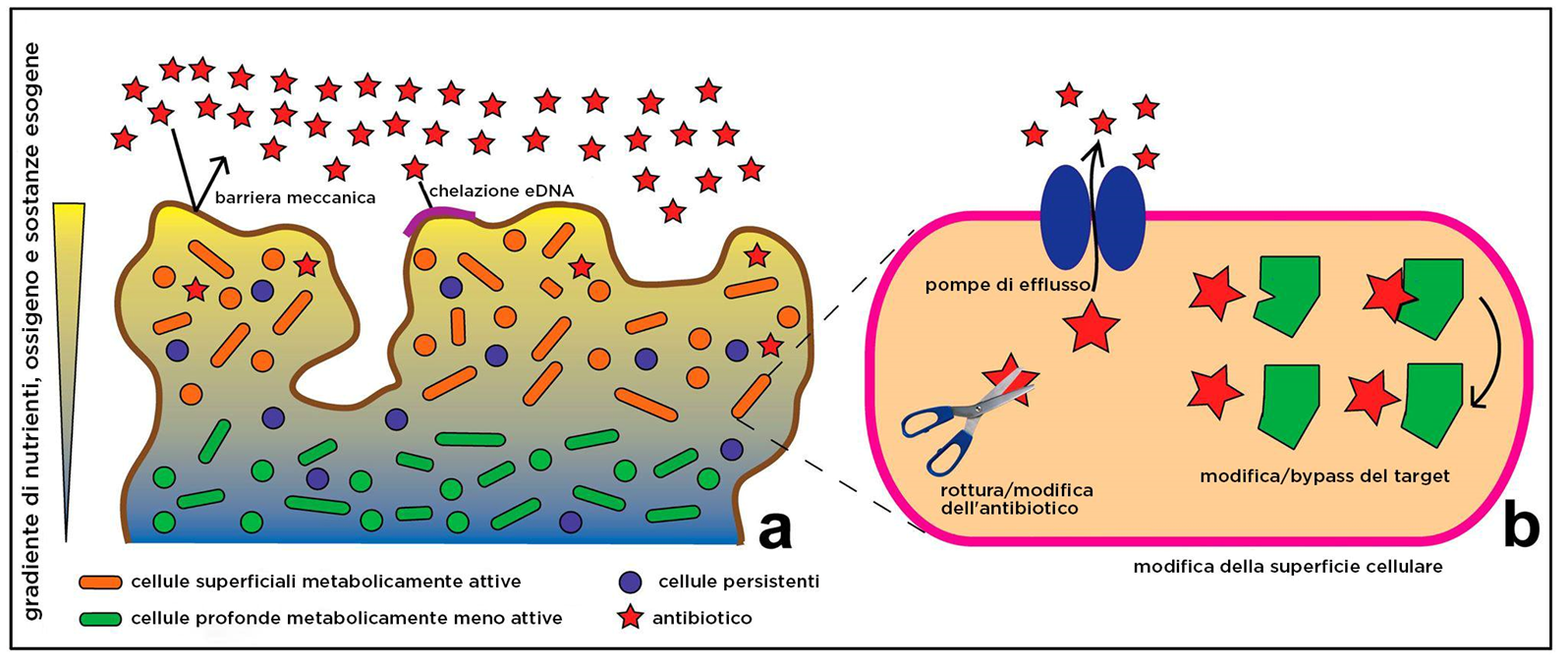 b) Resistenza a livello cellulare
a) Resistenza a livello di comunità
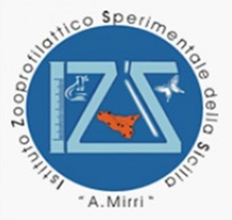 BIOFILM infezione sugli animali
Infezioni delle ferite  da parte di patogeni opportunisti normalmente presenti nella pelle.
Ad esempio  P. aeruginosa. che contamina le ferite degli animali 
Colonizzazione di Stafilococci ni casi di mastite dei ruminanti.
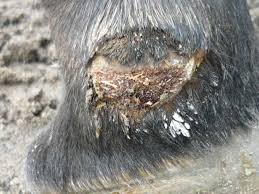 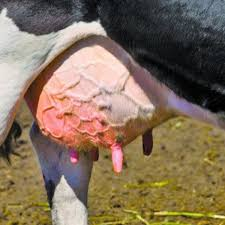 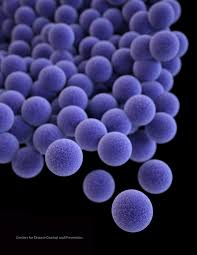 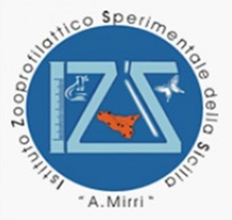 Staphylococcus aureus
Studi epidemiologici hanno mostrato una bassa correlazione tra la suscettibilità agli antibiotici  in vitro   e l’efficacia della cura con i trattamenti  con gli antimicrobici
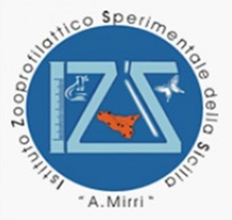 Biofilm nell’industria alimentare
Deterioramento degli alimenti   
Pseudomonas aeruginosa, Pseudomonas fragi, Micrococcus sp , Enterococcus faecium  
Patogeni trasmessi per via alimentare 
Listeria monocytogenes, Yersinia enterocolitica, Salmonella thyphimurium, Escherichia coli O157:H7, Staphylococcus aureus , Bacillus cereus
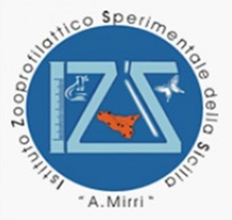 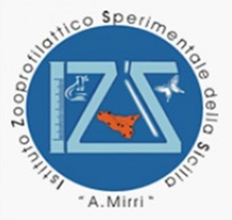 L’ecosistema degli antibiotici : one world, one health, one resistome
New antibiotics
Treatment & prophylaxis
Veterinary 
medicine
Human medicine
Community
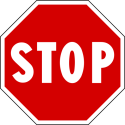 Animal feed additives
Hospital
Agriculture
Plant protection
Environment
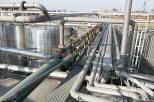 Industry
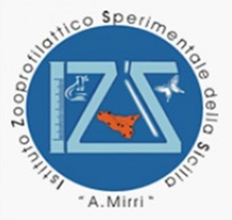 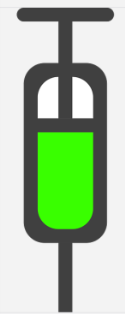 Ambiente
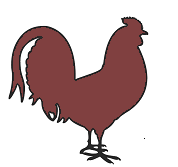 Catena 
Alimentare
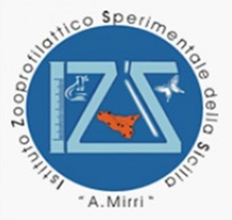 Carica batterica esposta agli antimicrobici  durante un trattamento
Tratto 
digerente
Polmoni 
infetti
Test
 tube
Letame 
e rifiuti vari
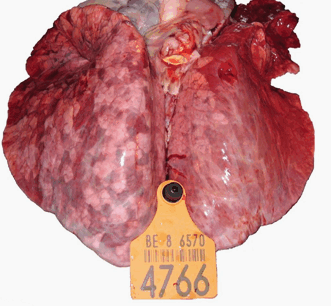 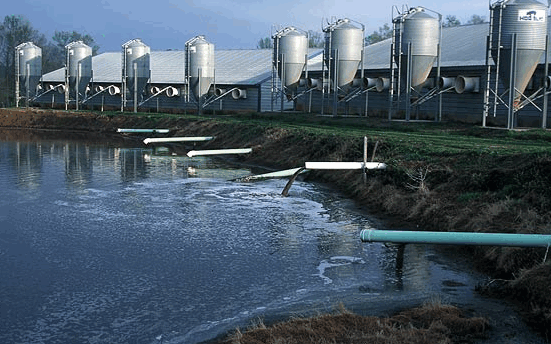 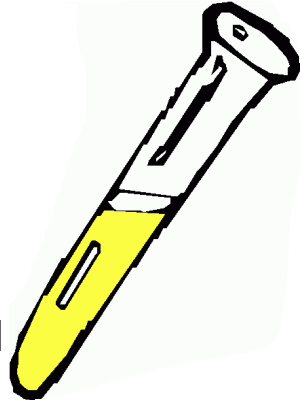 1µg
Tons
mg
Kg
Catena alimentare
Suolo, piante….
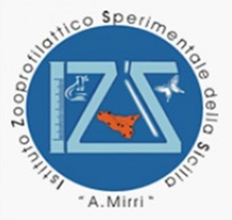 Durata dell’esposizione
Tratto
digerente
Fogne e letame
Polmone
 infetto
Test
 tube
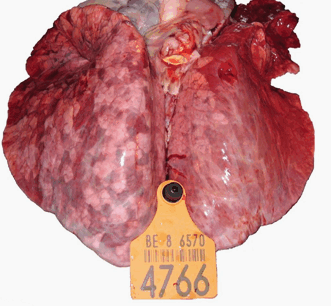 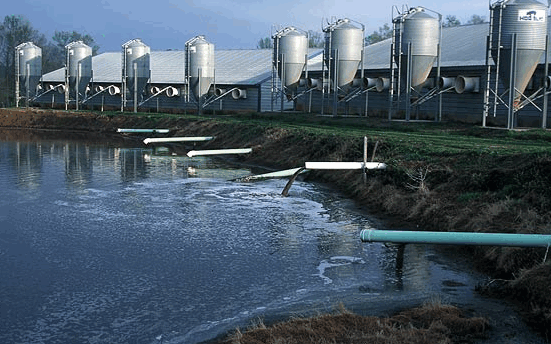 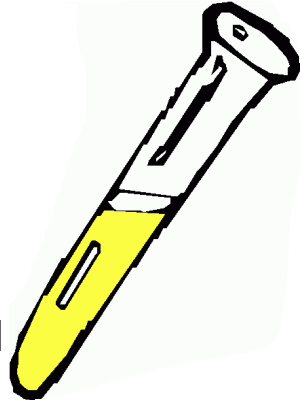 Alcuni giorni
Diverse settimane / mesi
24h
Suolo, piante, acqua….
Catena Alimentare
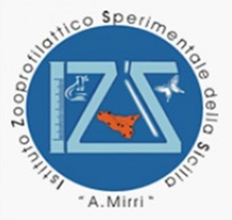 Gli antibiotici ideali in veterinaria
Alcuni farmaci sottoforma di precursori potrebbero essere utilizzati che diventano efficaci solo dopo una trasformazione a livello epatico
Piena efficacia anche contro I Biofilm e le cellule persister 
 Poco potenti in condizioni acide specialmente nell’intestino ( per non interferire con la normale flora intestinale ) 
 Selettività microbiologica: spettro ristretto 
Altre  proprietà :
  immunostimulazione ,  anti-infiammatorie , targeting quorum sensing …
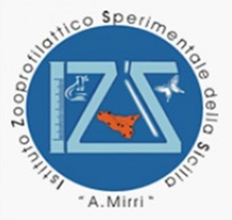 Batteri del suolo I terreni hanno un gran numero di specie batteriche e molti non sono stati isolati e coltivati,
Fonte di nuovi antibiotici?
Habitats:
Films acquatici 
Necessitano acqua per I processi metabolici
Sulla superfice di materie organiche  
 Nelle rizosfere
Competizione
Competono con batteri e funghi circostanti 
Produzione di antibiotici dai batteri competitori.
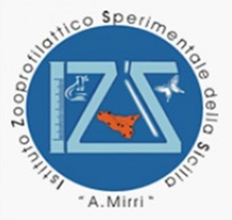 Il suolo come fonte di microrganismi produttori di antibiotici.
Streptomiceti 
Attinomiceti 
Funghi 
Meccanismi di competizione per affermarsi in ambienti di comunità complesse.
Solamente dagli streptomiceti sono stati identificati  500 prodotti ad attività antibatterica
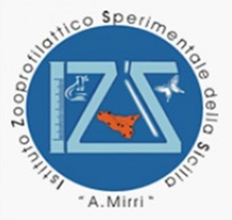 Metodi alternativi agli antibiotici: dai batteri predatori ai metalli tossici ai peptidi antimicrobici
Metodi alternativi agli antibiotici: dai batteri predatori ai metalli tossici
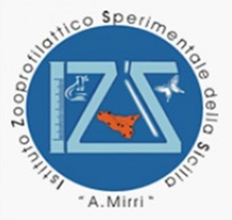 Batteri Predatori
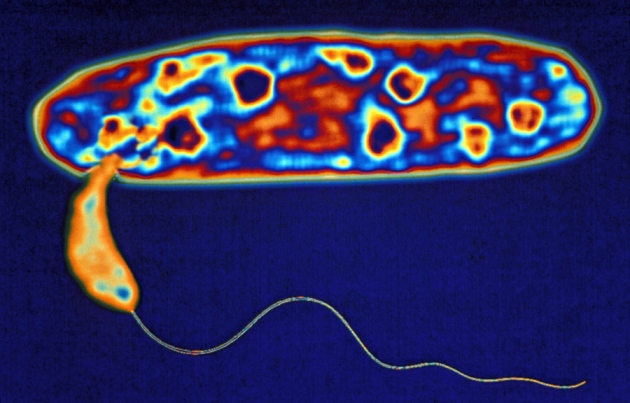 Bdellovibrio bacteriovoruse  Bdellovibrio like organisms (BALOs) che si introduce in un altro batterio gram negativo
Le cellule del predatore invade e si moltipla all’interno del batterio nel periplasma dei batteri Gram Negativi  molto più grandi di loro. Sono dei protobatteri ad alta mobilità
Nature news and views  27 May 2015
Nature 521, 402–403 (28 May 2015) doi:10.1038/521402a
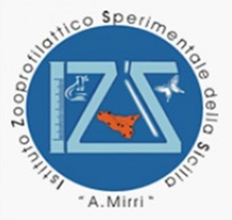 Batteriofagi ovvero i virus che infettano i batteri
I batteriofagi sono specie- specifici per un tipo di batterio  e sono abbondanti in Natura 
Utilizzati da tempo nell’allora Unione Sovietica e molti pazienti europei  a causa dell’antibiotico resistenza si spostano verso le cliniche che utilizzano le terapie con i batteriofagi
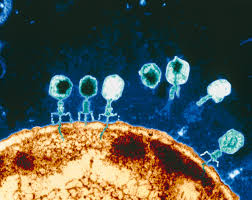 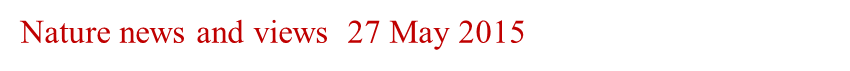 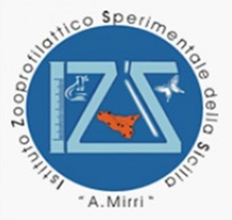 Enzimi del gene-editing
Un meccanismo che alcuni organismi unicellulari (come i batteri) 
utilizzano per difendersi dai virus. Questi organismi contengono dei 
frammenti di RNA "guida” noti come CRISPR, Clustered regularly interspaced short palindromic repeats (CRISPR) sono rappresentate da brevi sequenze ripetute e intervallate da altrettanto brevi sequenze spaziatrici che, con i geni cas (CRISPR-associated), rappresentano un vero e proprio sistema immunitario in grado di proteggere batteri e Archaea dalle infezioni virali. 
Il sistema è in grado di inserire una breve sequenza di DNA virale infettante come spaziatore tra le sequenze CRISPR, che viene poi trascritta generando un RNA antisenso che è usato come ricognitore e guida nel corso delle infezioni seguenti. Funzionano come delle sentinelle molecolari riconoscendo, per appaiamento di basi, le sequenze di DNA estraneo. Una volta riconosciuto e agganciato il DNA estraneo, le CRISPR guidano su di esso un enzima detto Cas (CRISPR-associated), una endonucleasi che, funzionando come un paio di forbici, taglia il DNA intruso, impedendone la replicazione. Si stanno disegnando delel sequenze CRISPR che hanno come target il genoma di specifici batteri ai geni responsabile dell’antibiotico resistenza
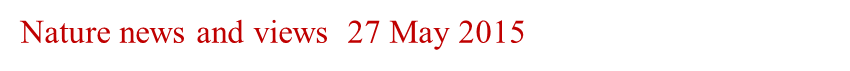 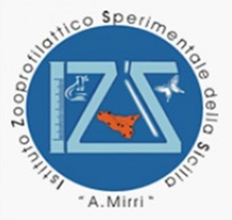 I metalli come rame e argento sono I più antichi antimicrobici  .
Erano I favoriti di Ippocrate nel 4° secolo AC  ed erano usati dagli antichi re persiani per disinfettare cibo e acqua 

I metalli che si accumulano sono tossici e quindi il loro uso è limitato a trattamenti topici sulla pelle 

Fa eccezione il gallio che è tossico per i batteri che lo scambiano come ferro, ma abbastanza sicuro per l epersone e vine dato intrabvena per le terapie di infezioni polmonari. 
Studi preliminari hanno dimostrato che il metallo aveva una certa
( moderata) efficacia contro I biofilm che si instaurano neiu polmoni di pazienti con fibrosi cistica.
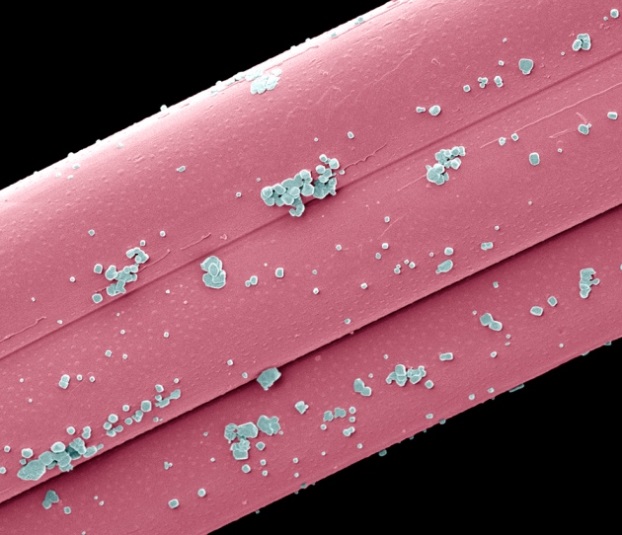 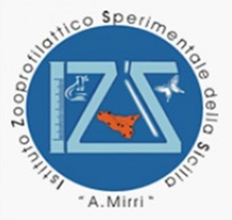 Peptidi antimicrobici
Le piante , gli animali e funghi sono forniti di sistemi immunitari più o meno complessi ma tutti fanno peptidi
(piccole proteine) che distruggono batteri.
Schillaci D, Cusimano MG, Spinello A, Barone G, Russo D, Vitale M, Parrinello D, Arizza V. Paracentrin 1, a synthetic antimicrobial peptide from the sea-urchin Paracentrotus lividus, interferes with staphylococcal and Pseudomonas aeruginosa biofilm formation.AMB Express. 2014 Oct 31;4:78. doi: 10.1186/s13568-014-0078-z. eCollection 2014.
Schillaci D, Cusimano MG, Cunsolo V, Saletti R, Russo D, Vazzana M, Vitale M, Arizza V. Immune mediators of sea-cucumber Holothuria tubulosa (Echinodermata) as source of novel antimicrobial and anti-staphylococcal biofilm agents. AMB Express. 2013 Jun 24;3(1):35. doi: 10.1186/2191-0855-3-35.
Schillaci D, Napoli EM, Cusimano MG, Vitale M, Ruberto A. . Origanum vulgare subsp. hirtum essential oil prevented biofilm formation and showed antibacterial activity against planktonic and sessile bacterial cells. J Food Prot. 2013 Oct;76(10):1747-52.
La sintesi di questi peptidi per uno sviluppo terapeutico però puo essere costosa .. Possibile alternativa: farli produrre da batteri o sistemi  di espressione…
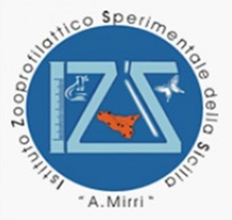 In attesa di nuove molecole , metodi strategie?
Molteplici azioni sia in medicina umana sia in quella veterinaria per un uso più «razionale» degli antimicrobici
In veterinaria:
Piani razionali di management dell’allevamento
Miglioramento igienico sanitario generale
Controllo sui biofilm 
Buone pratiche di allevamento, nutrizione, per 
mantenere alto  il benessere dell’animale. 
Isolamento più efficace degli animali infetti
Riduzione nell’utilizzo degli antibiotici
Piani di sorveglianza più capillari
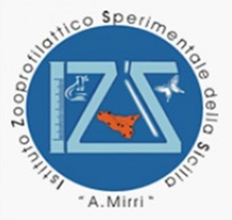 Azioni:  Programmi di Sorveglianza
 Sorveglianza della resistenza antimicrobica  su specie batteriche selezionate sia patogene che commensali da pazienti, animali, alimenti… 
 Sorveglianza sul consumo degli antibiotici negli animali e sull’uomo
 Follow-up della resistenza agli antibiotici  
 Follow-up del consumo degli antibiotici 
 Rilevazione di problemi emergenti 
 Precoce riconoscimento di focolai 
 Assemblaggio dei dati per l’analisi del rischio
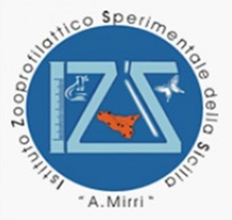 Programmi di sorvrglianza  (contd):
 L’implementazione è necessaria in molti paesi  
 L’armonizzazione dei  metodi è essenziale 
 Ruolo principale di  OIE, WHO and FAO
 Molti paesi anna sviluppato, adottato e migliorato sistemi di sorveglianza s.
 Questi sforzi hanno determinato il :
 follow-up globale di Salmonella
 Caratterizzazione di  ESBL(CTX-M-1) in E. coli isolati da animali e umani 
La rilevazione più rapida dell’origine di focolai .
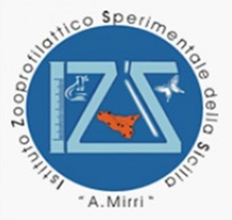 Il Piano Nazionale Residui (PNR)
E’ un piano di sorveglianza che si attua durante il processo di allevamento degli animali e nella prima trasformazione dei prodotti di origine animale, per la ricerca dei residui delle sostanze farmacologicamente attive e dei contaminanti negli animali vivi, nei loro escrementi e nei liquidi biologici, nonché nei tessuti, nei prodotti di origine animale, negli alimenti per animali e nell’acqua di abbeveraggio.
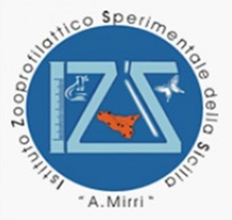 Il Ministero della Salute - Direzione generale per l’igiene e la sicurezza degli alimenti e la nutrizione (D.G.I.S.A.N.) - è responsabile per: 
l’elaborazione del PNR;
il coordinamento delle attività dei servizi centrali e regionali incaricati della sorveglianza sui residui;
 la raccolta delle informazioni necessarie a valutare le misure adottate e i risultati ottenuti; 
la trasmissione alla Commissione europea delle informazioni e dei risultati.
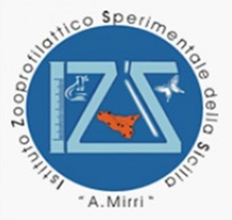 I gruppi di residui o di sostanze da ricercare, previsti dall’allegato I del decreto legislativo 16marzo 2006, n. 158
Le categorie animali e i prodotti di origine animale monitorati nel PNR sono: bovini, suini, ovicaprini, equini, volatili da cortile, conigli, selvaggina allevata, selvaggina cacciata, acquacoltura, latte, uova e miele.
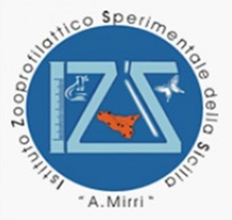 CATEGORIA B MEDICINALI VETERINARI E AGENTI CONTAMINANTI
Gruppo B1 - Sostanze antibatteriche, compresi sulfamidici e chinolonici 
Gruppo B2 - Altri prodotti medicinali veterinari 
Sottogruppo B2a - antielmintici 
B2b - coccidiostatici, compresi i nitroimidazoli 
B2c - carbammati e piretroidi 
B2d - tranquillanti B2e - antinfiammatori non steroidei (AINS) 
B2f - altre sostanze esercitanti un'attività farmacologica
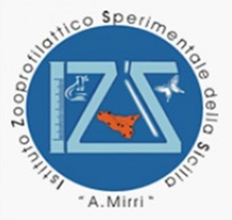 Il rapporto dell’ Autorità europea per la sicurezza alimentare (EFSA) e dal Centro europeo per la prevenzione e il controllo delle malattie (ECDC)
In generale, la multi-farmaco resistenza nei batteri di Salmonella è alta in tutta l'UE. Gli esperti rilevano tuttavia che la resistenza ad antimicrobici di importanza primaria, usati nella terapia di casi gravi di infezione da Salmonella nell’uomo, rimane bassa. La salmonellosi, la malattia causata da tali batteri, è la seconda tra le malattie a trasmissione alimentare più comunemente riferite nell’UE.
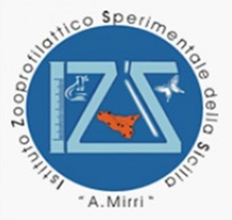 È stata riscontrata resistenza alla colistina a livelli molto bassi in Salmonella ed E. coli presenti in suini e bovini.
 L’uso della colistina per controllare le infezioni negli animali, in particolare nei suini, è comunemente ammesso in alcuni Paesi. In circostanze particolari può essere utilizzata nell'uomo come antibiotico di ultima istanza.

Oltre il 10% dei batteri di Campylobacter coli riscontrati negli esseri umani mostravano resistenza a due antimicrobici di importanza primaria (fluorochinoloni e macrolidi), che vengono impiegati per curare infezioni gravi da Campylobacter nell’uomo. La campilobatteriosi è la malattia veicolata da alimenti più comunemente riferita nell'UE.
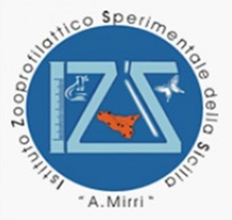 E’ stata rilevata per la prima volta una resistenza agli antibiotici carbapenemici nell’ambito del monitoraggio annuale a dimensione UE su animali e alimenti. 
I carbapenemi sono di solito l'opzione terapeutica finale per pazienti infettati da batteri resistenti agli altri antibiotici disponibili. Livelli molto bassi di resistenza sono stati osservati nei batteri di E. coli rinvenuti in suini e carne suina.
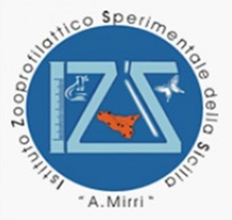 E. coli produttore di beta-lattamasi a spettro esteso (ESBL) è stato trovato in carni bovine e suine, maiali e vitelli. I batteri che producono enzimi ESBL mostrano multifarmacoresistenza agli antibiotici beta-lattamici, che comprendono derivati della penicillina e cefalosporine. La prevalenza di E. coli produttore di ESBL variava da bassa a molto alta a seconda dei Paesi (maggiori notizie sul nostro strumento di visualizzazione dei dati).
you
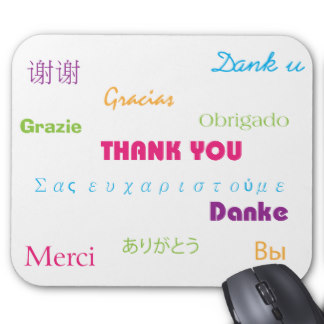